January 27, 2022
APA Reimbursements
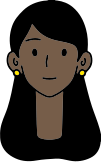 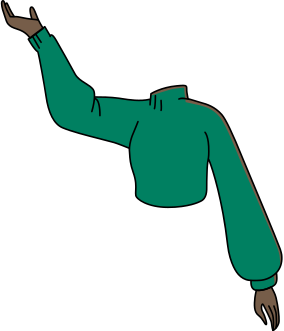 Dates to know for financial and program services
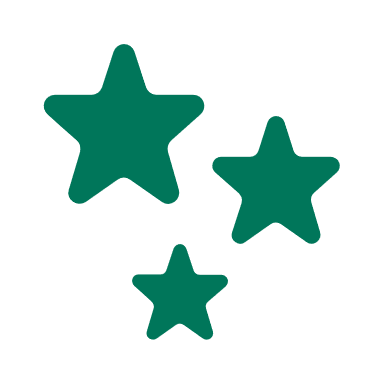 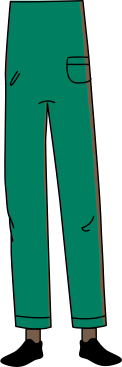 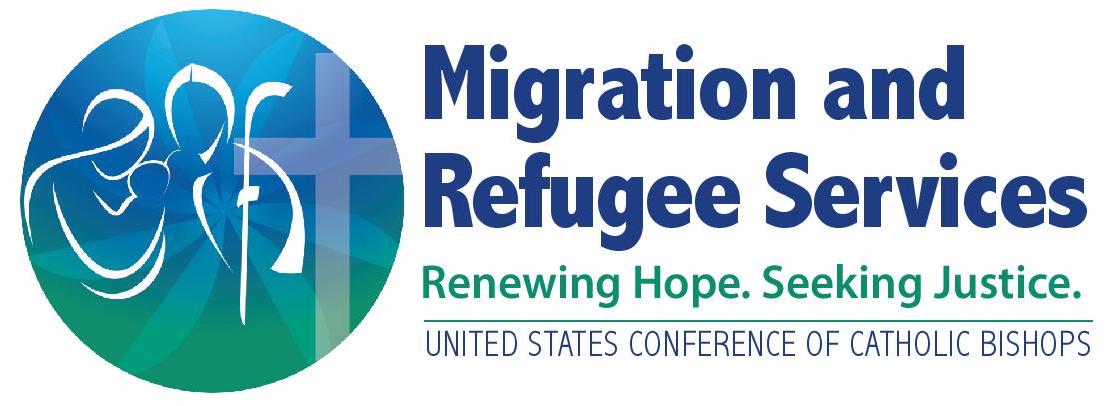 APA Parolee – IOM Travel
R&P SIV – IOM Travel
Special immigrant visa holders who travel to your city via IOM-booked travel. Afghan parolees who complete the SIV process will be served under R&P.
Humanitarian parolees who travel from Safe Havens (U.S. military bases) to your city via IOM-booked travel.
Client Status and Travel
Baseline definitions of program participant statuses based on method of travel
R&P SIV – Walk-In
APA Parolee – Walk-In
Special immigrant visa holders who travel to the U.S. or your city via their own transportation arrangements, including parolees who complete the SIV process prior to U.S. arrival or Safe Haven departure*
Humanitarian parolees who travel from Safe Havens or elsewhere in the U.S. to your city via their own transportation arrangements
*parolees who are approved for SIV status after starting their APA period will remain in the APA program
R&P SIV – IOM Travel
APA Parolee – IOM Travel
Request services By: 
N/A

Eligibility Date:
Domestic arrival date

90 days starts:
International arrival date**
Request services By: 
N/A

Eligibility Date:
Domestic arrival date

90 days starts:
International arrival date**
Afghan Program Eligibility
Dates to know for service provision, financial deadlines, and navigating the database
R&P SIV – Walk-In
APA Parolee – Walk-In
Request Services By: 9/30/22

Service Period Begins:
Assurance date

90-day clock starts:
Assurance date
Request Services By: 9/30/22

Service Period Begins:
Assurance date

90-day clock starts:
Assurance date
**for clients who are processed through a Safe Haven their departure date from the Safe Haven is considered their  int’l arrival date
For late walk-in enrollees (those enrolled in R&P or APA beyond their 90th day in the U.S.), USCCB processing staff will change the international arrival date to the assurance date in MRIS to allow you to request reimbursement
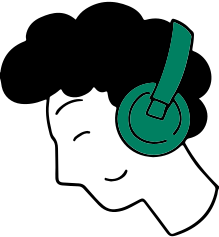 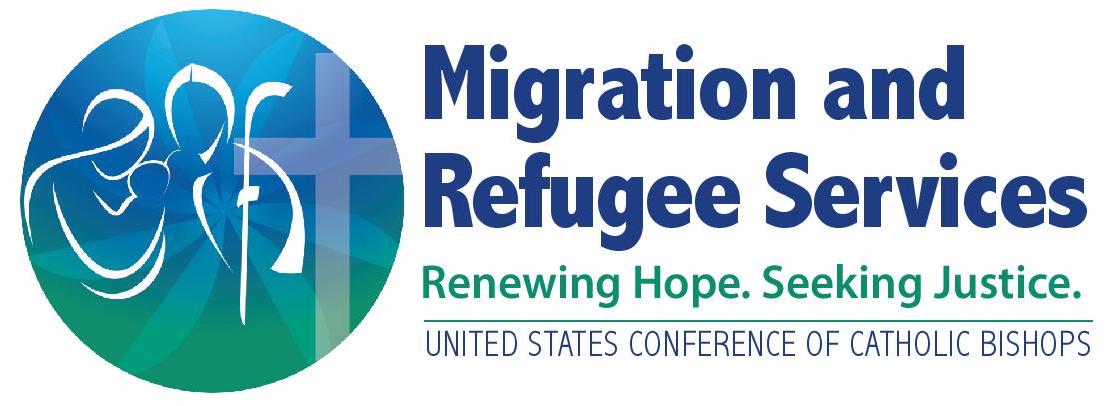 January 27, 2022
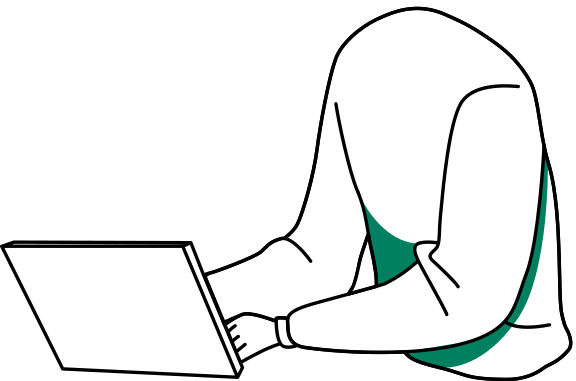 Thank you!
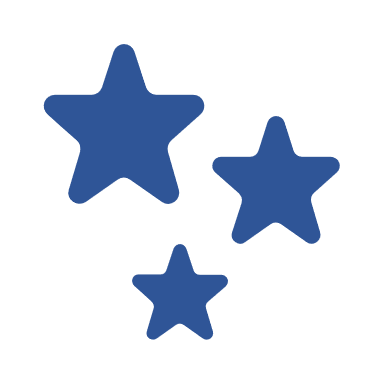 Do you have any questions?